Стилі рок - музики
Що таке рок?
Рок - це, насамперед, образна характеристика  музики - це музичний твір, у якому є присутнім біт, а також 1-ша і 3-тя  бітові  долі. Можна додати, що, як правило  інструментарій року -  електричний,  але  це не  обов'язкова  умова: рок  може бути  й  акустичним, і синтезованим і навіть чисто вокальним, усе визначають уже згадувані бітові долі. Якщо ж говорити людською мовою, то рок - це насамперед внутрішній протест художника проти якогось одного, декількох або усіх відразу компонентів буття
Art-rock (арт-рок)
Арт-рок (art-rock - від англ. art - мистецтво)- сплав елементів рока, академічної музики ("класичної" і сучасної) і джазу, а також різних національних музичних культур.   

                         Один з найвідоміших гуртів, що працював у стилі 
                                                                 арт-року - King Crimson
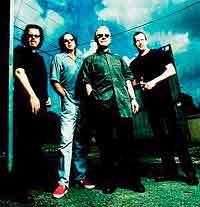 Blues (блюз)
В основі практично будь-якої композиції рок-музики  лежить видозмінений, трансформований до невпізнанності, але все-таки блюз, породжений чорношкірими жителями Америки  у середині позаминулого століття. Це життєстверджуюча музика, породжена з щиросердечного болю. 

                                                             Всесвітньо відомі The Rolling Stones
                                                                         також  викостовували
                                                                        елементи блюзу в своїй
                                                                    творчості
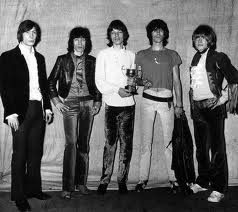 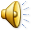 Соuntrу (кантрі)
Кантрі, або стосовно до популярної музики кантрі-рок - це музика американської глибинки. Сліди кантрі простежуються в першій хвилі британських переселенців, що у свою чергу, запозичили основи цієї музики в кельтів. Струнні інструменти, обов'язково скрипка-фіддл і речетатив на тему краси рідної землі, особистої мужності і нерозділеної любові - такий був інструментарій і набір тим класичної кантрі музики.

                                             Хенк Уільямс - один із
                                                      основоположників  сучасногго
                               класичного кантрі
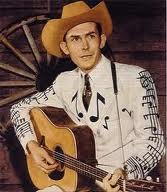 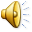 Folk rock (фолк-рок)
Народна (folk) музика, що вдосконалювалася творчими зусиллями багатьох поколінь людей, досягає часом високого ступеня художньої зрілості. Багатствами народної музики просочена не тільки творчість великих композиторів-класиків, але її елементи в тім або іншому ступені присутні в будь-яких жанрах естради або професійної музичної діяльності.

                                                  Боб Ділан - кумир американців,
                                                   людина, що стояла біля витоків
                                                       американського фолк-року
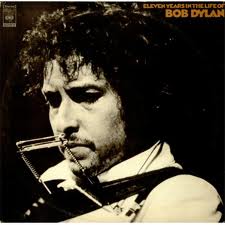 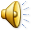 Gothic-rock (готичний рок)
Час появи - початок 80-тих. Самі групи уже визнавали, що вони готи й у такий спосіб почали формувати готику-сцену, але ще не знали, що саме в їхній творчості називають готикою

                                                 Один із засновників 
                                                жанру - гурт Fields of The  
                                                           Nephilim
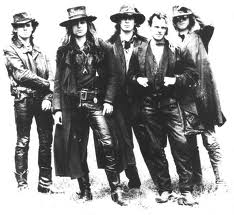 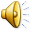 Hard rock (хард-рок)
Дослівно: твердий або важкий рок. Поняття настільки всеосяжне, що багато хто не бачать різниці між власне музикою і цим, одним з її найбільш масових і популярних відгалужень

                                              Black Sabbath - гурт,
                                           що блищав винятковим
                                       композиторським талантом і
                                       виконавською майстерністю
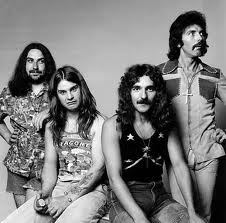 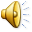 Punk rock (панк-рок)
Корені панк-року простежуються з першої половини шістдесятих, коли американські гаражні групи спробували дати відсіч "британському вторгненню", - це була агресивна динамічна музика, але грали її аматори

                                              Сучасний панк-роковий
                                                 гурт - The Offpring
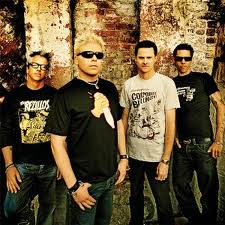 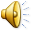 Rоск'n'rоll (рок-н-рол)
Із середини 70-х років слово "рок-н-рол", практично підмінює поняття "рок" і містить у собі практично весь спектр музичних стилів, від психоделії і панка-року до хард-енд-хеві, індастріал і модерну. Характеризуючийся самостійною вираженою ритмічною фігурою 
                                                          
                                                               Легенда світового рок-
                                                            н-ролу, найпопулярніший
                                                              співак усіх часів – Елвіс
                                                                        Преслі
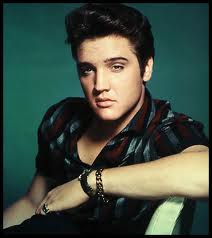 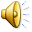 Дякую за увагу!
КІНЕЦЬ